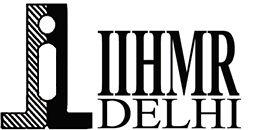 The potential concerns faced by Internet of Medical Things providers as well as suggest any technological interventions that can help overcome this gap in future.
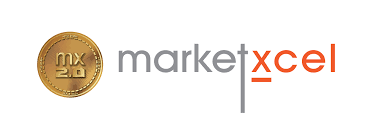 Jagriti Punia
Sukesh Bhardwaj
IIHMR Delhi
1
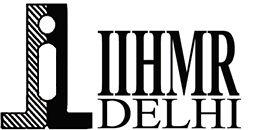 Mentor Approval
2
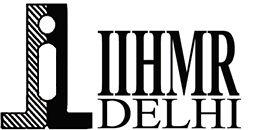 Introduction
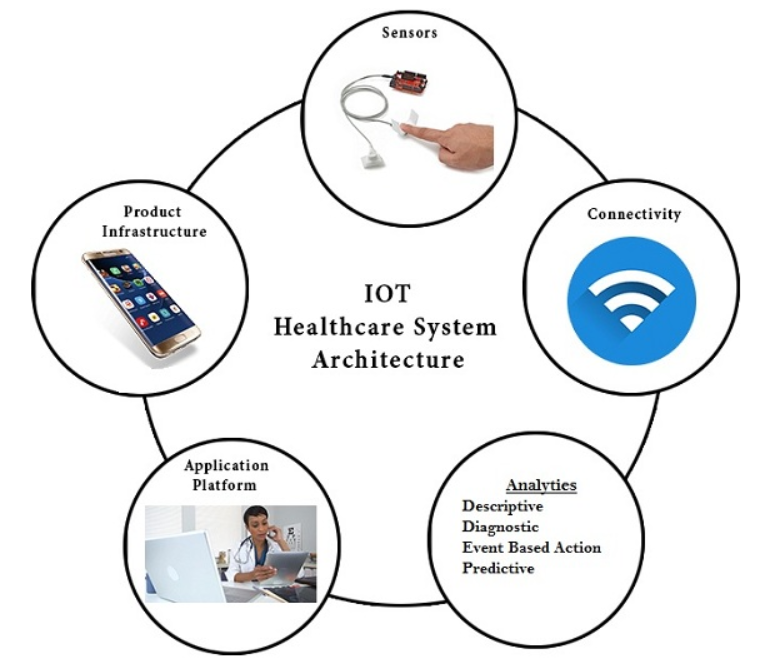 The Internet of Things (IoT) concept has developed into and out of numerous technologies, including embedded systems, machine learning, real-time analysis, and sensors.
It relates to the idea of a "smart hospital" and other technology managed by wired or wireless internet.
A smart healthcare system built on the IoMT framework is composed of several stages:
First, utilizing smart sensors built into wearable or implanted devices that are linked via a body sensor network (BSN) or wireless sensor network (WSN), medical data will be gathered from the patient's body.
 The next component will receive the data via internet transmission where prediction and analysis of data will take place. Using the appropriate AI-based data transformation and interpretation techniques, analysis can be carried out after getting the medical data (1).
3
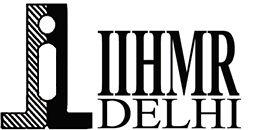 Introduction
The IoT has made people's lives better by enabling them to track and monitor their health concerns and issues, especially the lives of senior patients.
These gadgets can be programmed to track things like blood pressure adjustments, calorie counting, exercise, appointments, and other things. The use of wearables and IoT-enabled home monitoring devices will allow doctors to concentrate on the health of their patients.
In data processing, IoT analyses the data kept in cloud data centres and offers timely smart services for business and life (2).
IoT also controls objects in addition to analyzing and responding to queries. IoT offers intelligent processing and uniformly manages all object services (4).
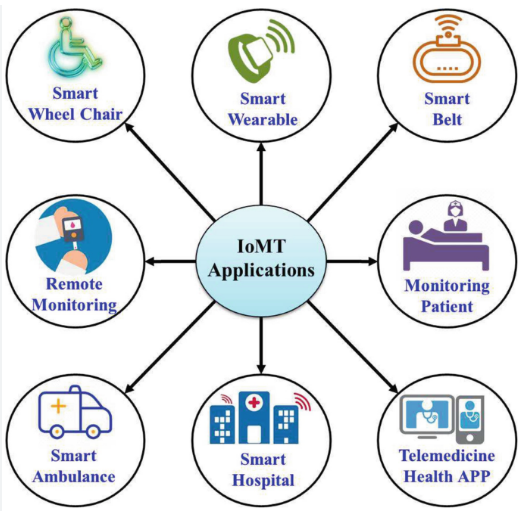 4
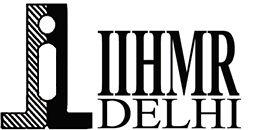 Objective
To identify the potential concerns faced by IoMT providers as well as suggest any technological interventions that can help overcome this gap in future.
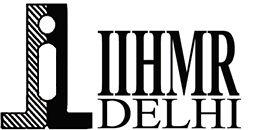 Methodology
Study Design: Secondary Research
Relevant studies were identified using databases such as PubMed, Cochrane Library, and Embase.
Search terms included “Internet of Medical Things AND challenges OR restraints,” “Internet of medical things AND remote patient monitoring,” “internet of medical things AND tele-medicine,” “internet of medical things AND healthcare data connectivity,” “internet of medical things AND medical device integration” and “internet of medical things AND smart hospitals.”
Inclusion criteria: 
Studies including current trends about IoMT.
The papers published between 2016 to 2023 were studied.
Exclusion criteria: Studies that do not include IoMT.
Study selection:  Screening based on title and extract, followed by full-text article review for final inclusion.
    Data Extraction: Relevant data from the selected studies were extracted.
Reporting: The Secondary research results were reported using a structured format, following PRISMA guidelines, in a clear and concise manner.
6
Results
You are not allowed to add slides to this presentation
7
8
9
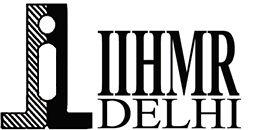 Discussion
Security and privacy risks associated with IoMT data transmission, storage, and access are the primary concerns associated with Internet of Medical Things.
Implementing robust encryption and authentication mechanisms, along with the adoption of blockchain technology for secure and auditable data sharing, can help address security and privacy risks(2).
Interoperability challenges pose barriers to seamless communication and integration of IoMT devices and systems. Standardized protocols and frameworks such as HL7 FHIR can facilitate interoperability and data exchange.
Regulatory and legal complexities need to be addressed to ensure compliance with data protection regulations (e.g., GDPR, HIPAA) and to establish clear guidelines for informed consent and patient rights in the context of IoMT(4). 
Ethical considerations, including patient autonomy, consent, and data ownership, must be carefully addressed to build trust and ensure responsible data handling practices.
Technical issues, such as connectivity problems, system failures, and data accuracy, require attention to enhance the reliability and performance of IoMT systems(1).
10
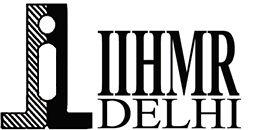 Discussion
Limited user acceptance and engagement with IoMT technologies indicate the need for user-centered design approaches, education programs, and effective communication strategies to promote understanding and acceptance among healthcare professionals and patients.
Several technological interventions, including encryption and authentication mechanisms, interoperability standards and frameworks, blockchain technology, regulatory frameworks, ethical guidelines, improved connectivity infrastructure, and user-centered design approaches(3).
Functional testing, interoperability testing, and cybersecurity assessments are just a few of the rigorous device testing and certification programmes that can improve the dependability and functionality of IoMT devices prior to deployment. 
IoMT providers can address these issues and build a more secure, effective, and patient-focused IoMT ecosystem by implementing enhanced data security measures, establishing standardization and interoperability frameworks, ensuring regulatory compliance, conducting rigorous device testing and certification, and integrating AI and ML algorithms(2).
11
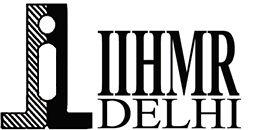 Conclusion
The secondary research identified key concerns faced by IoMT providers, including security and privacy risks, interoperability challenges, regulatory complexities, ethical considerations, technical issues, and limited user acceptance.
Technological interventions such as robust encryption, interoperability standards, blockchain technology, regulatory frameworks, ethical guidelines, improved connectivity, and user-centered design approaches show promise in addressing these concerns(2).
Further research, evaluation, and real-world implementation are needed to determine the feasibility, effectiveness, and long-term impact of these technological interventions on the successful adoption and utilization of IoMT(1).
12
References
Javaid M, Haleem A, Singh RP, Rab S, Haq MIU, Raina A. Internet of Things in the global healthcare sector: Significance, applications, and barriers. Int J Intell Netw. 2022;3:165-175. doi: 10.5267/j.ijn.2022.3.005.
Sadhu PK, Yanambaka VP, Abdelgawad A, Yelamarthi K. Prospect of Internet of Medical Things: A Review on Security Requirements and Solutions. Sensors (Basel). 2022 Jul 24;22(15):5517. doi: 10.3390/s22155517. 
Al-Khazaali AAT, Kurnaz S. Study of integration of blockchain and Internet of Things (IoT): an opportunity, challenges, and applications as the medical sector and healthcare. Appl Nanosci. 2023;13(2):1531-1537. doi: 10.1007/s13204-021-02070-5. Epub 2021 Sep 17. PMID: 34549014; PMCID: PMC8445783. 
Kamruzzaman MM, Alrashdi I, Alqazzaz A. New Opportunities, Challenges, and Applications of Edge-AI for Connected Healthcare in the Internet of Medical Things for Smart Cities. J Healthc Eng. 2022 Feb 23;2022:2950699. doi: 10.1155/2022/2950699. PMID: 35251564; PMCID: PMC8890828.
Pratap Singh R, Javaid M, Haleem A, Vaishya R, Ali S. Internet of Medical Things (IoMT) for orthopaedic in COVID-19 pandemic: Roles, challenges, and applications. J Clin Orthop Trauma. 2020 Jul-Aug;11(4):713-717. doi: 10.1016/j.jcot.2020.05.011. Epub 2020 May 15. Erratum in: J Clin Orthop Trauma. 2020 Nov-Dec;11(6):1169-1171. Erratum in: J Clin Orthop Trauma. 2021 Oct;21:101561. PMID: 32425428; PMCID: PMC7227564. 
Sun J, Guo Y, Wang X, Zeng Q. mHealth For Aging China: Opportunities and Challenges. Aging Dis. 2016 Jan 2;7(1):53-67. doi: 10.14336/AD.2015.1011. PMID: 26816664; PMCID: PMC4723234.
13
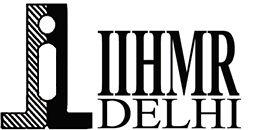 Thank You
Any Questions
14